Sphero – Data and Information 2:Using data and creating a visual representation
Learning Intention
Good learners use represent data and create information.
Success Criteria
Access data from Sphero program on the Shared drive.
Identify categories in the data.
Match your data with your visual representation.
Create a new visual representation from your data.
Explain one aspect of your program based on the data and visual representation.
Progress checklist
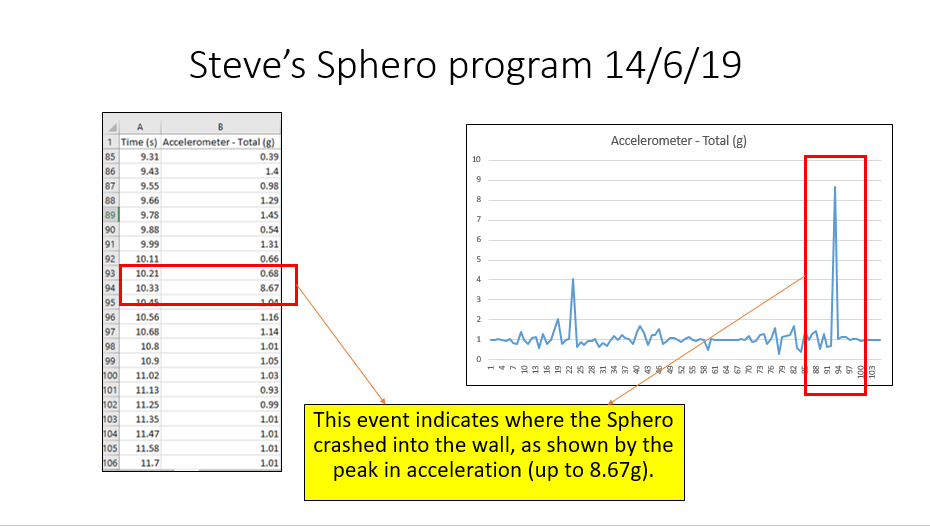 Data displayed in Spreadsheet - Excel
Data is collected under headings.
Expand each column by selecting all, then double-clicking the divider to identify the headings you may need.
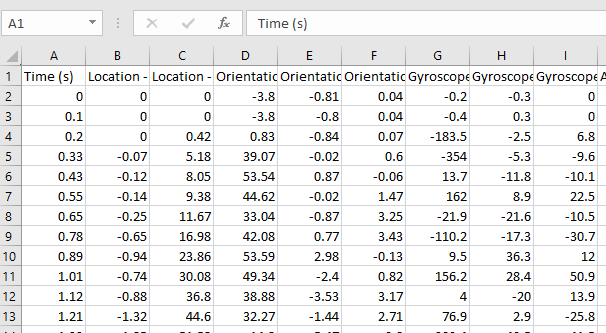 Remove unnecessary data
Click the letter above the column heading, then right click to open menu.
Click Delete to remove columns.
You can drag across the column letters to select multiple columns to delete many at once.
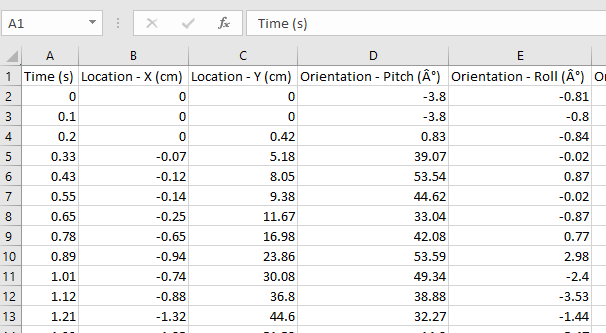 Freeze top row – fit to frame
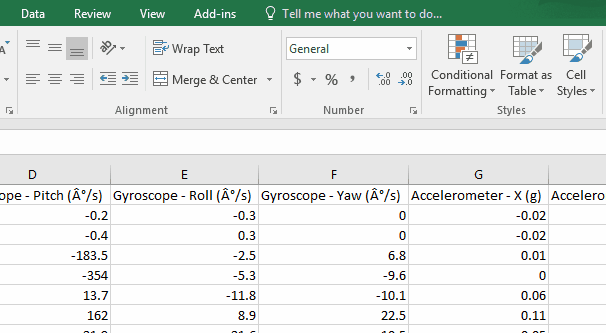 To always see the data headers, click on View -> Freeze panes -> Freeze top row
Build your display
To complete this part of the project, you will need to create a single PowerPoint slide that shows all of the following:
A section of your spreadsheet
A visual representation from the Sphero App
Your own graph as a visual representation you have created
A statement identifying the changes in data shown by both your data and visual representations
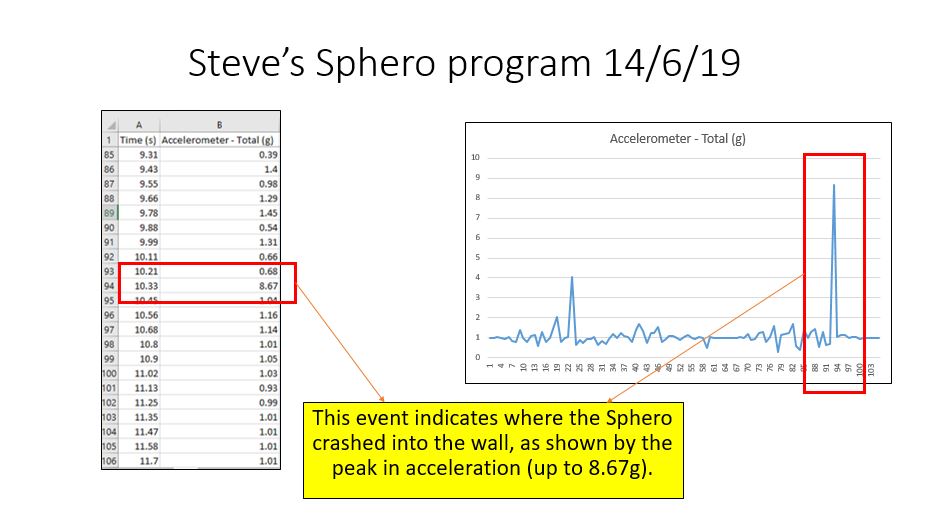 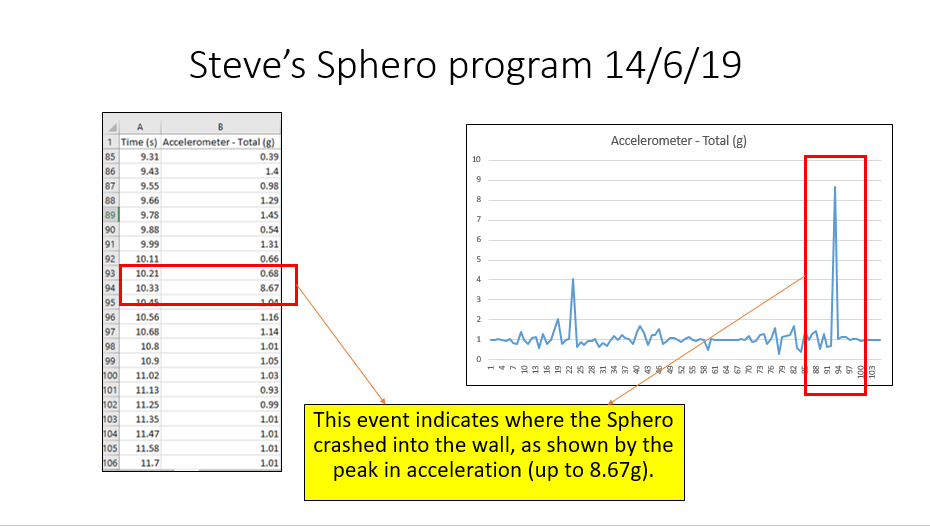 Save your work in your folder
Save in the same location as your spreadsheet and screenshot.
Your PowerPoint display is to contain one slide only.